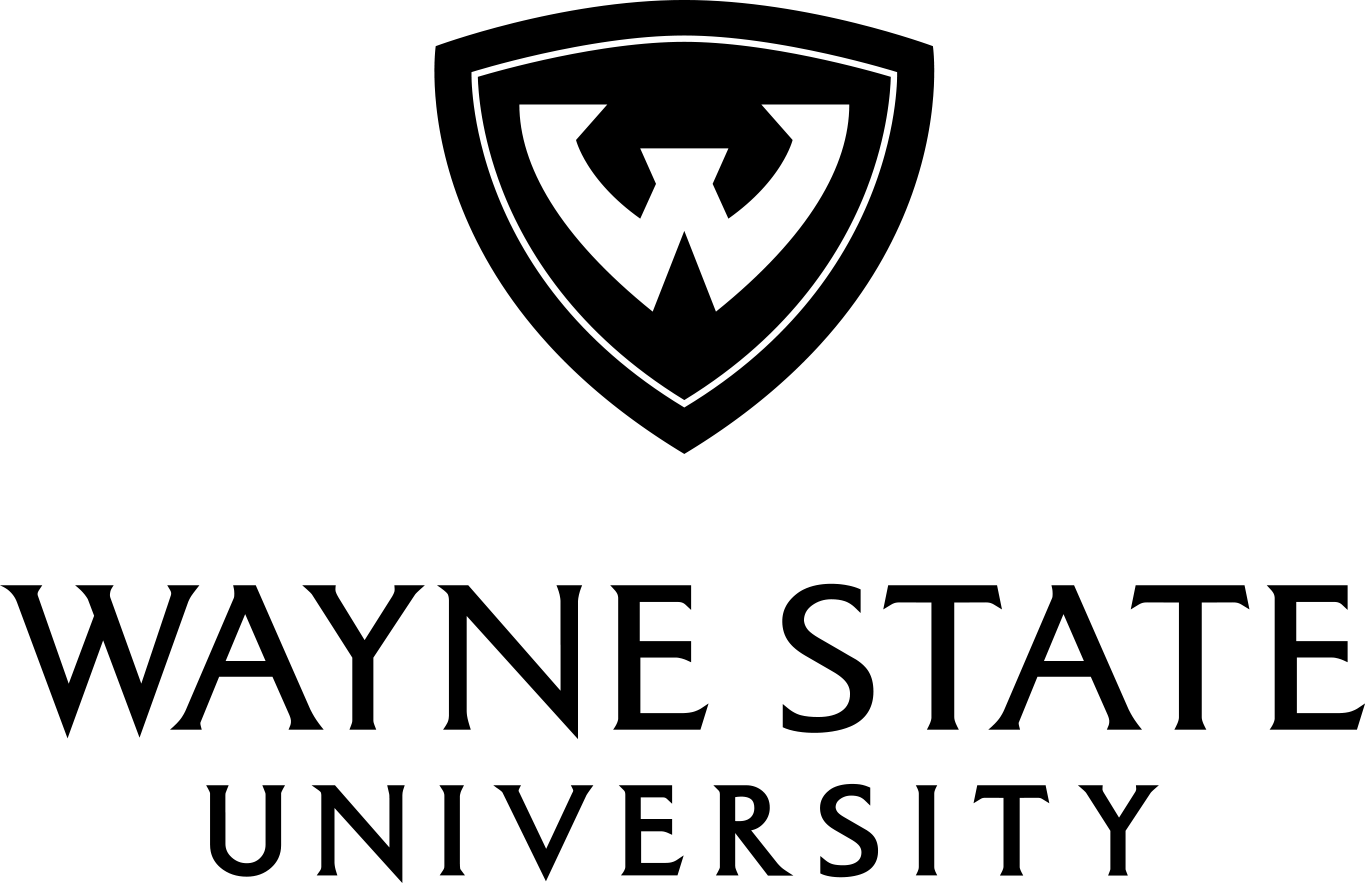 40”x32” TITLE HERE, PRINTED @100%
AUTHORS
Affiliations, Wayne State University
INTRODUCTION
MATERIALS
CONCLUSIONS
Lorem ipsum is a pseudo-Latin text used in web design, typography, layout, and printing in place of English to emphasise design elements over content. It's also called placeholder (or filler) text. It's a convenient tool for mock-ups. It helps to outline the visual elements of a document or presentation, eg typography, font, or layout. Lorem ipsum is mostly a part of a Latin text by the classical author and philospher Cicero. Its words and letters have been changed by addition or removal, so to deliberately render its content nonsensical; it's not genuine, correct, or comprehensible Latin anymore. While lorem ipsum's still resembles classical Latin, it actually has no meaning whatsoever. As Cicero's text doesn't contain the letters K, W, or Z, alien to latin, these, and others are often inserted randomly to mimic the typographic appearence of European languages, as are digraphs not to be found in the original.
Lorem ipsum is a pseudo-Latin text used in web design, typography, layout, and printing in place of English to emphasise design elements over content. It's also called placeholder (or filler) text. It's a convenient tool for mock-ups. It helps to outline the visual elements of a document or presentation, eg typography, font, or layout. Lorem ipsum is mostly a part of a Latin text by the classical author and philospher Cicero. Its words and letters have been changed by addition or removal, so to deliberately render its content nonsensical; it's not genuine, correct, or comprehensible Latin anymore. While lorem ipsum's still resembles classical Latin, it actually has no meaning whatsoever. As Cicero's text doesn't contain the letters K, W, or Z, alien to latin, these, and others are often inserted randomly to mimic the typographic appearence of European languages, as are digraphs not to be found in the original.
Lorem ipsum is a pseudo-Latin text used in web design, typography, layout, and printing in place of English to emphasise design elements over content. It's also called placeholder (or filler) text. It's a convenient tool for mock-ups. It helps to outline the visual elements of a document or presentation, eg typography, font, or layout. Lorem ipsum is mostly a part of a Latin text by the classical author and philospher Cicero. Its words and letters have been changed by addition or removal, so to deliberately render its content nonsensical; it's not genuine, correct, or comprehensible Latin anymore. While lorem ipsum's still resembles classical Latin, it actually has no meaning whatsoever. As Cicero's text doesn't contain the letters K, W, or Z, alien to latin, these, and others are often inserted randomly to mimic the typographic appearence of European languages, as are digraphs not to be found in the original.
ABSTRACT
Lorem ipsum is a pseudo-Latin text used in web design, typography, layout, and printing in place of English to emphasise design elements over content. It's also called placeholder (or filler) text. It's a convenient tool for mock-ups. It helps to outline the visual elements of a document or presentation, eg typography, font, or layout. Lorem ipsum is mostly a part of a Latin text by the classical author and philospher Cicero. Its words and letters have been changed by addition or removal, so to deliberately render its content nonsensical; it's not genuine, correct, or comprehensible Latin anymore. While lorem ipsum's still resembles classical Latin, it actually has no meaning whatsoever. As Cicero's text doesn't contain the letters K, W, or Z, alien to latin, these, and others are often inserted randomly to mimic the typographic appearence of European languages, as are digraphs not to be found in the original.
METHODS
Photographs should be used to enhance your research and to make a visual statement. Make sure your photographs are properly licensed and are not “lifted” from the internet without proper permission. Of course, you should also be sure that your photo is relevant to your research. In this case, here is a photo of my cat, Theia. Although she is being super cute, Theia doesn’t know much about scientific research and isn't very relevant to this poster. But I must state she has a sharp set of claws…and teeth.
REFERENCES
Place your text here. Lorem ipsum dolor sit amet, consectetuer adipiscing elit. Aenean commodo ligula eget dolor. Aenean massa. Cum sociis natoque penatibus et magnis dis parturient montes, nascetur ridiculus mus. 
Donec quam felis, ultricies nec, pellentesque eu, pretium quis, sem. Nulla consequat massa quis enim. Donec pede justo, fringilla vel, aliquet nec, vulputate eget, arcu. In enim justo, rhoncus ut, imperdiet a, venenatis vitae, justo.
 Nullam dictum felis eu pede mollis pretium. Integer tincidunt. Cras dapibus. Vivamus elementum semper nisi. Aenean vulputate eleifend tellus. 
Aenean leo ligula, porttitor eu, consequat vitae, eleifend ac, enim. Aliquam lorem ante, dapibus in, viverra quis, feugiat a, tellus. Phasellus viverra nulla 
Maecenas nec odio et ante tincidunt tempus. Donec vitae sapien ut libero venenatis faucibus. Nullam quis ante. Etiam sit amet orci eget eros faucibus tincidunt. Duis leo. Sed fringilla mauris sit amet nibh. Donec sodales sagittis magna.
 Sed consequat, leo eget bibendum sodales, augue velit cursus nunc,
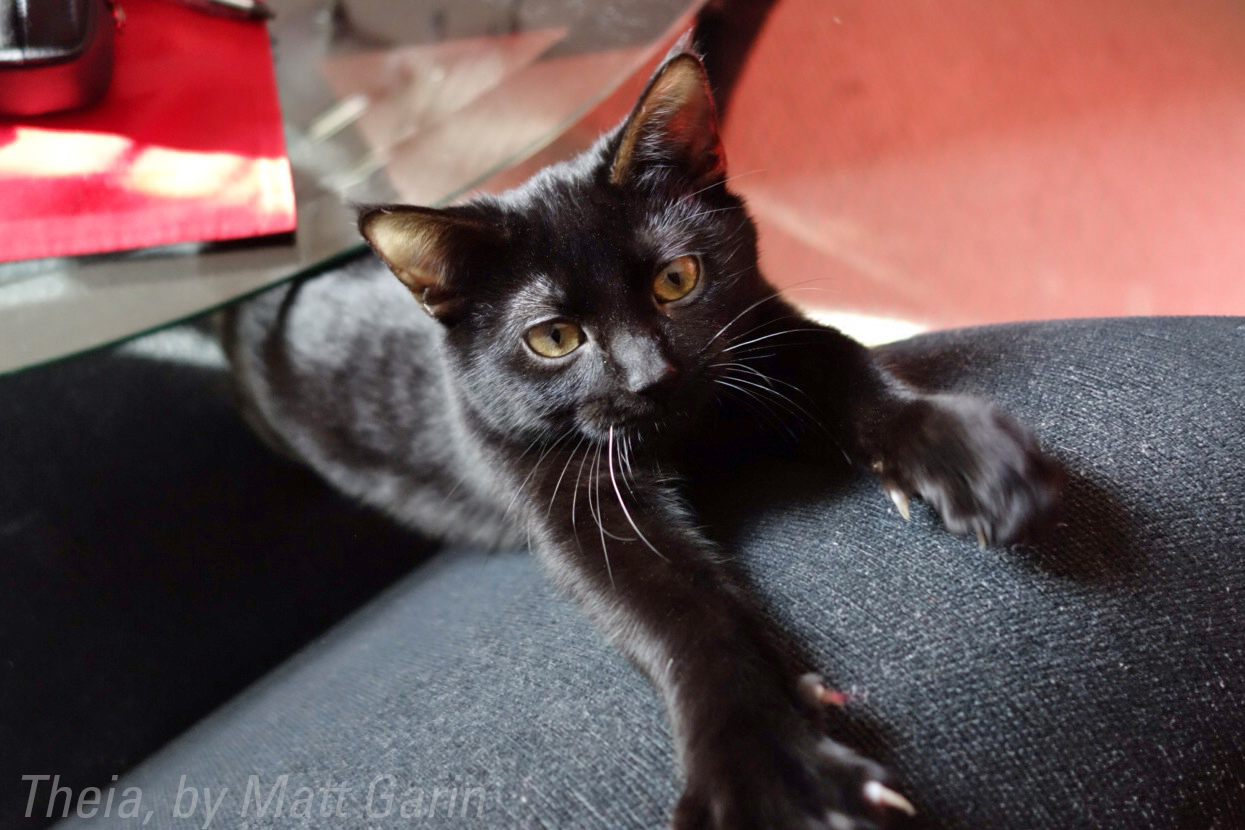 PURPOSE STATEMENT
Lorem ipsum is a pseudo-Latin text used in web design, typography, layout, and printing in place of English to emphasise design elements over content. It's also called placeholder (or filler) text. It's a convenient tool for mock-ups. It helps to outline the visual elements of a document or presentation, eg typography, font, or layout. Lorem ipsum is mostly a part of a Latin text by the classical author and philospher Cicero. Its words and letters have been changed by addition or removal, so to deliberately render its content nonsensical; it's not genuine, correct, or comprehensible Latin anymore. While lorem ipsum's still resembles classical Latin, it actually has no meaning whatsoever. As Cicero's text doesn't contain the letters K, W, or Z, alien to latin, these, and others are often inserted randomly to mimic the typographic appearence of European languages, as are digraphs not to be found in the original.